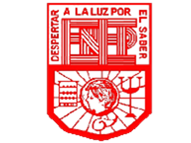 ESCUELA NORMAL DE EDUCACION PREESCOLAR
Licenciatura en educación preescolar
Ciclo escolar 2020-2021
2do semestre sección B
Curso: Estrategias De Música Y Canto En Educación Preescolar
Trabajo: 
Alumna: María Guadalupe Salazar Martínez #13
Profesor: Jesús Armando Posada Hernández
Competencias:
Incorpora los recursos y medios didácticos idóneos para favorecer el aprendizaje de acuerdo con el conocimiento de los procesos de desarrollo cognitivo y socioemocional de los alumnos
Selecciona estrategias que favorecen el desarrollo intelectual, físico, social y emocional de los alumnos para procurar el logro de los aprendizajes.
Saltillo, Coahuila de Zaragoza                       	                 Mayo 2021
Saludo Y Despedida
Secuencia Didáctica:
TYPICAL CLOTHING